ΓΛΩΣΣΑ R
Οπως αναφέρθηκε πιο πάνω, στις περιπτώσεις των διανυσµάτων οι διάφορες αριθµητικές πράξεις εφαρµόζονται σε κάθε στοιχείο τους. 
Σε αυτό το σηµείο ϑα γίνει αναφορά στο πώς εκτελούνται διάφοροι υπολογισµοί µε διανύσµατα ή πίνακες. 
Ο επόµενος πίνακας δίνει σύµβολα και συναρτήσεις για αυτές τις πράξεις.
ΓΛΩΣΣΑ R
ΓΛΩΣΣΑ R
Ανάστροφος πίνακας λέγεται ο πίνακας που οι γραμμές γίνονται στήλες

Α=                    AT=

Φτιάξτε τον πίνακα Α και με το t(A) βρείτε τον ανάστροφο
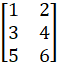 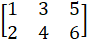 ΓΛΩΣΣΑ R
Αντίστροφος πίνακα λέγεται ο πίνακας που όταν πολλαπλασιαστεί δίνει γινόμενο τον διαγώνιο πίνακα

Ο αντίστροφος πίνακα χρησιμοποιειται στην λύση συστημάτων
Αντίστροφοι έχουν μονο οι τετραγωνικοί πίνακες
ΓΛΩΣΣΑ R
ΛΥΣΗ ΣΥΣΤΗΜΑΤΟΣ
Έστω το σύστημα: 2x+3y=13						       x-2y   =-4

Κατασκευάζουμε τον πίνακα 2x2
 >A=rbind (c(2,3), c(1,-2))
Λύνουμε το σύστημα:
solve (A, c(13,-4))
Κατασκευάστε το σύστημα:
x-2y+z=1			
2x+2y+z=6	
3x+y+2z=8

Να λύσετε το σύστημα